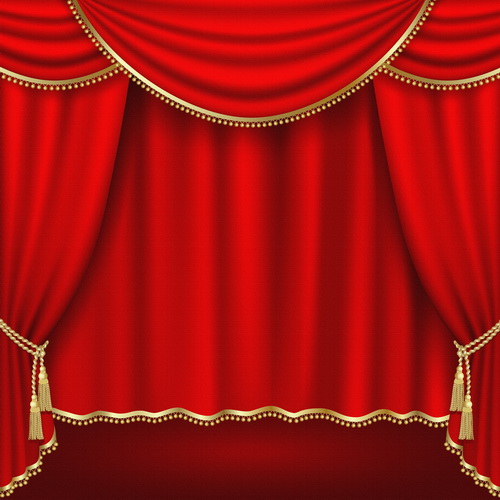 Татар театрының йөзек кашы – Фатыйма Ильская
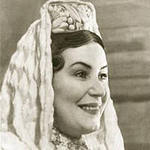 1902 - 1984
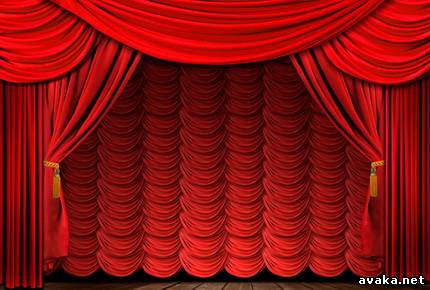 Театр – 1)Драматургия әсәрләрен сәхнәдә уйнап күрсәтү сәнгате;
2)Сәхнә әсәрләрен  тамашачыга җиткерү эше белән шөгыльләнә торган учреждение.
3)Күчерелмә мәгънәдә .Билгеле бер төрдәге вакыйгалар бара торган урын.Мәсәлән:Сугыш хәрәкәтләре театры.
Спектакль –Театр, сәхнә тамашасы. Спектакльдә катнашу.
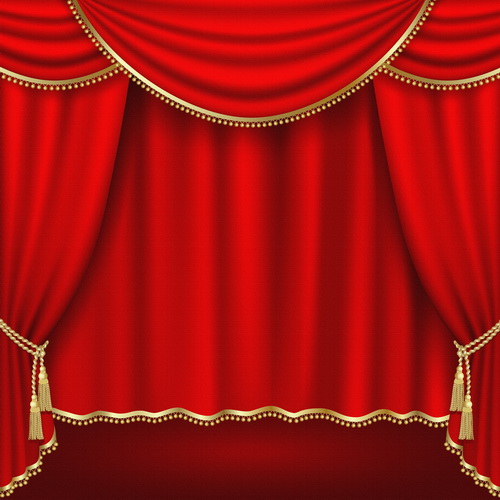 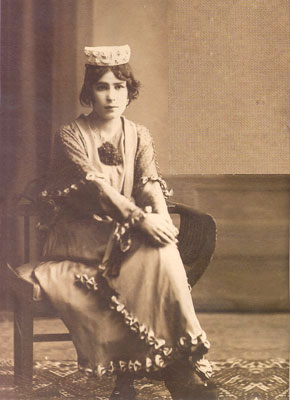 Чын артистка – талант иясе
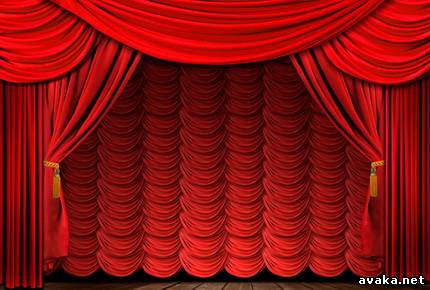 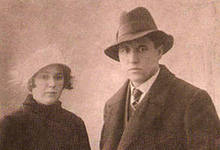 Фатыйма Ильская һәм Габдулла Кариев
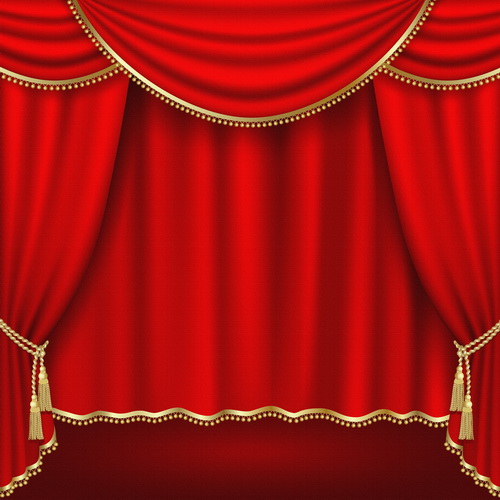 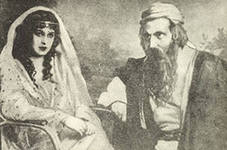 “Альмансур” спектакле. Һ. Һейне әсәре буенча С. Сөнчәләй тәрҗемәсе, 1917, Фатыйма Ильская – Сәлимә ролендә
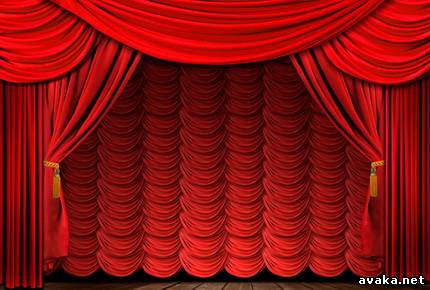 Туган  илебез  кебек  талантлы  сез,
Халык  кебек   җитез, чая сез,
Эшегезгә лаек  сезнең исем
Чын мәгънәсендә Ильская  сез.
Хәсән Туфан
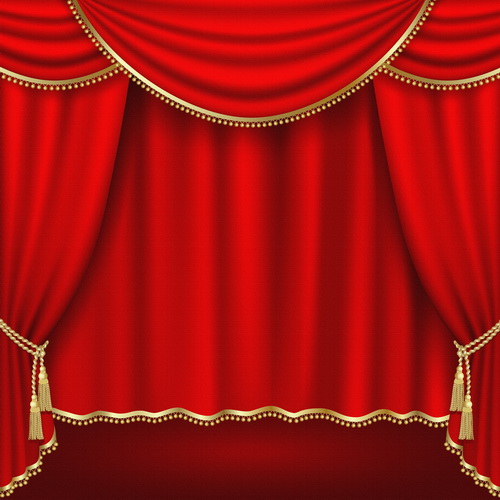 Татар театры карлыгачлары
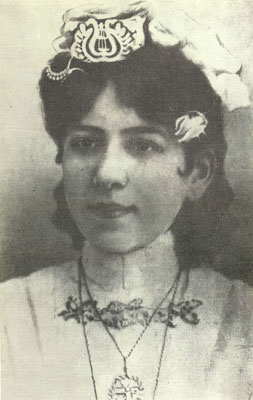 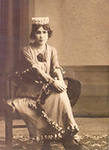 Сәхибҗамал Гыйззәтуллина – Волжская
Фатыйма Ильская
?